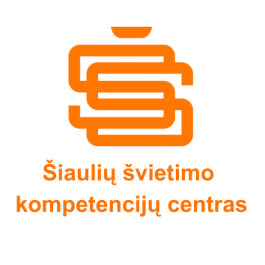 KARJEROS PASLAUGŲ TEIKIMO ORGANIZAVIMAS ŠIAULIŲ MIESTO BENDROJO UGDYMO MOKYKLOSE
2025-02-13
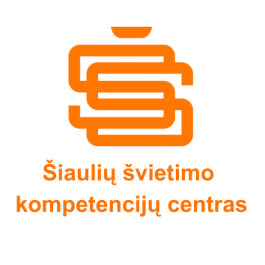